IN THE NAME OF 
ALLAH
WHO IS KIND 
AND 
MERCIFUL
PSST  
TECHNICAL WORKSHOP BHOORBAN 
2012
INVERSION 
 LOSSES 
IN 
EVAPORATORS
AUTHOR
                                                            ENGR. MUHAMMAD AJMAL SIDDIQUI
                                                               M.B.A (Finance), 
B.Sc. CHEMICAL ENGINEERING                                                                                            CHIEF CHEMIST
RAMZAN 
SUGAR MILLS 
LIMITED 
CHINIOT.
ACKNOWLEDGEMENTS
I am very thankful to 
ALMIGHTY ALLAH, 
Who gave me the knowledge 
and courage to convey it to 
all of you efficiently and 
excellently.
I would like to show my greatest appreciation to 
Mr. Javed Iqbal, Project Director, 
Ramzan Sugar Mills Limited, 
for his guidance and 
encouragement.
I would like to gratefully 
acknowledge the enthusiastic 
supervision of 
Mr. Waseem Ghafoor, 
General Manager Production, 
during this work.
I am grateful to 
Mr. Abdul Latif, 
GM(E), Mr. Malik Abdul Sattar, GM(Cane), Mr. Ghulam Jafar, 
DGM(T) and , Mr. Zahid Ali, DGM(F) for their 
precious suggestions.
I thank Mr. Muhammad Yasin,
Production Manager, Mr. Javed Virk, Manager Administration, Mr. 
Rafaqat Ali Javed, Manager 
Lab. and Mr. Sher Afzal Niazi, 
Chief Engineer for the 
technical and relevant 
discussions on the topic.
I would also like to thank 
Mr. Abdul Jabbar, Deputy 
Chief Chemist, Mr. Zeeshan 
Ali, Senior Chemist and Mr. 
Kashif Imran, Shift Chemist, 
for all their valuable 
assistance in successful 
completion of this work.
INVERSION LOSSES 
IN 
EVAPORATORS
INTRODUCTION:
The mixture of equal amounts 
of glucose (dextrose) and 
fructose (levulose) is called 
"invert" sugar and when the 
quantities of glucose and 
fructose are not equal in the 
mixture, it is known as 
’reducing’ sugar.
They occur naturally in 
sugar cane juice at 
3 to 5% of total soluble 
solids and in beet juice 
at 0.4% to 0.8%.
The content of glucose and 
fructose in sugar cane juice 
varies greatly depending on the 
varieties and the maturity 
of cane, weather, 
geographic conditions 
and the condition of fertilization.
In evaporators, sucrose may 
be lost either chemically 
through acid catalyzed 
inversion or physically by 
Vapour entrainment.
The main reasons for sucrose 
inversion are high temperature, 
long retention time and high 
acidic media, especially if there 
is a dead volume in the 
evaporators, which favours 
the formation of organic 
acids from invert sugars.
The acids become 
concentrated across the 
evaporators and the 
resulting 
drop in pH causes sucrose 
inversion.
WHAT IS SUGAR 
INVERSION?
Sucrose is a Disaccharide of 
combined glucose and 
fructose, having chemical 
formula C12 H22 O11. 
The hydrolysis of sucrose 
is presented in the following 
chemical reaction.
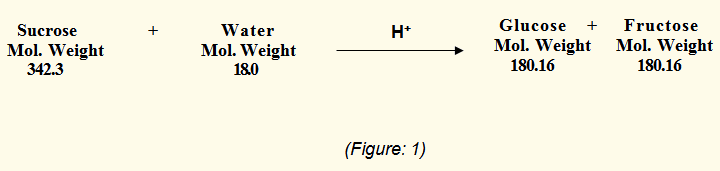 The following figure describes 
the mechanism of this hydrolysis 
reaction. The structure of the 
Disaccharide sucrose molecule shows the 
monosaccharide units of 
glucose and fructose combined 
by the central oxygen atom, 
glucose on the left and fructose 
on the right.
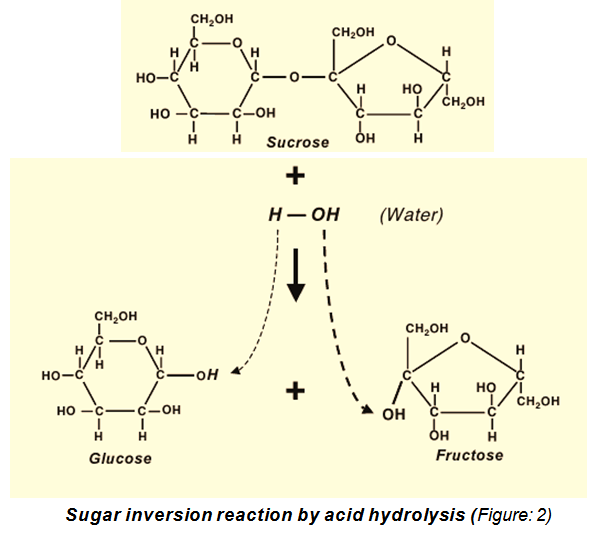 Sucrose inversion occurs by 
splitting this disaccharide 
into its components glucose 
and fructose. Inverted sugar 
has a high affinity with water 
and is the cause of making 
products retains moisture.
Sucrose inversion is strongly dependent on pH, temperature and solid content.
Increasing solid content 
(lime juice), 
pH, and temperature during 
both heating and storage at 
room temperature, increases 
the rate 
of sucrose inversion.
THE FALLING FILM 
EVAPORATOR (FFE):
This popular evaporator is 
being considered by many 
sugar industries.
In this type, the juice travels 
from top to the bottom and 
as it descends, it takes the 
entrained vapour along with 
it to a lower chamber, where 
the vapour and liquid are 
separated.
The falling film evaporators 
have many advantages over 
the conventional evaporators 
as below;
The FFE's have better heat 
transfer, as there is no 
elevation in boiling point due 
to hydrostatic pressure.
 Due to short contact time of juice and steam, high pressure and temperature steam can be 
used.
Using vapour of all the 
effects, steam consumption 
can be reduced to maximum 
level.
The design of 
the evaporators 
is such that, the juice is in 
contact with the heating 
surface in a thin layer over 
the length of the heating 
surface.
So the vapour is entrained 
with the juice filling the 
interior of the tube. This 
avoids the vapour bubble 
obstruction, which is 
present in the conventional 
evaporator.
In Ramzan Sugar Mills Limited, 
Chiniot, we got the opportunity
 to install a pair of falling film 
evaporators (3000 M² + 3000 M²) 
and by the grace of 
ALMIGHTY ALLAH, 
had a successful trial of about 
20 days at the end of crushing 
season 2010-2011.
At that short time, 
a deep study about all 
of the features of 
falling film evaporator 
could not be conducted.
In the season 2011-2012 the 
falling film evaporator made 
allowance for improving 
evaporation scheme to a Quint 
Set up, giving rise to an export 
of 3-4 Megawatt electricity 
per hour.
But, sometimes, we have to blow steam. To condense excessive steam, now a 6 MW condensing/extraction turbine has been installed.
The falling film evaporator 
has immense potential for 
achieving substantial 
savings in steam.
It is believed with such a system, 
it is possible to reduce the steam 
consumption in evaporators to 
less than 36%. In this phase, 
in fact, the falling film evaporator 
provided a good chance to us 
for 6% to 7% of steam saving 
and hence redeeming of a 
considerable amount of bagasse.
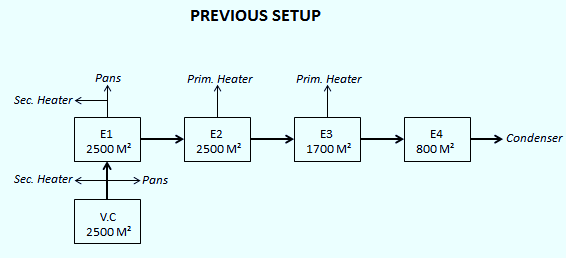 Steam Consumption 54% (Figure: 3)
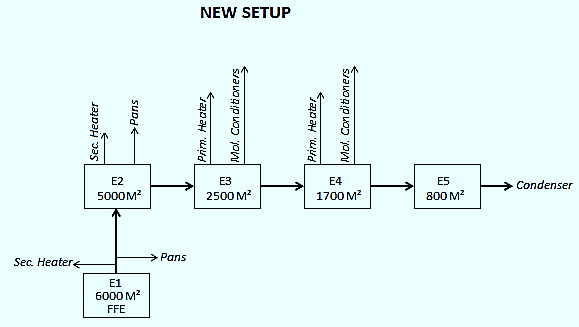 Steam Consumption 47% (Figure: 4)
At our falling film evaporators 
having 10 M long tubes, an 
evenly distributed juice film, 
subjected to gravitational pull, 
has calculated velocity of about 
14 M/sec, which means a very 
low juice/steam contact time.
Therefore, with controlled 
temperature and pressure of 
exhaust steam and minutely 
checked pH of the clear juice, 
we are efficiently able to 
minimize inversion losses as 
compared to the Robert Type 
evaporators.
It was observed that after 
remaining about 250 hrs. in 
operation, the rate of 
evaporation of falling film 
evaporators diminishes 
considerably.
So, tube cleaning schedule is 
followed by us after every 
10 days. For cleaning, separately 
prepared 2.5% Caustic soda 
solution is circulated through 
the FFE tubes for 2.5 hrs, 
maintaining 90°C temperature.
Then the tubes are washed 
thoroughly. Afterwards, 3.5% 
Formic acid solution is 
circulated for 3 hrs. at  
90°C, which optimizes the 
cleaning of the tubes.
SUGAR INVERSION IN 
FALLING FILM
EVAPORATOR:
 An Indian Sugar Technologist, 
Shankaranath reveals the 
extracts of his study in the 
following way;
'The average contact time 
between juice and steam in a 
falling film evaporator is about 
30 seconds as against 3 minutes 
in the Kestner evaporator and 
6-8 minutes in the conventional 
short tube evaporator.
This offers an excellent 
potential for using high 
temperature and pressure 
steam, as the risk of 
caramelization 
is avoided / reduced 
on account 
of low contact time.
Hence, 1.5 kg/cm² steam at 
temperatures of 120 °C can be 
used in the 1st effect of the 
evaporator. But for a safe 
side and surety against inversion 
of sugar, in Ramzan Sugar Mills, 
Chiniot, Exhaust Steam pressure 
is always kept in the range 
of 1 kg/cm2 to 1.2 Kg/cm2.
SUGAR INVERSION 
IN ROBERT TYPE 
EVAPORATOR:
A combined study established by 
Gillian Eggleston, Michael 
Damms, Adrian Monge and 
Trevor Endues shows that 
Seasonal effects of sucrose 
losses across evaporators were 
also dramatic with sucrose 
losses being lower in mid-
season, when the best 
sugarcane quality occurs.
The higher losses in the early 
season can be attributed 
mostly to the low quality of 
cane, as the evaporators are 
comprehensively cleaned 
in the off-season before 
crushing begins.
Greater amounts of impurities, including 
glucose, fructose, acids, and salts 
further catalyze inversion of sucrose. 
Higher target pH values in the early 
season or when immature cane is 
being processed, may offset these 
extra losses, although the target 
pH would have to be a compromise 
as increased lime addition will 
counteractively increase some scaling.
Some of the highest sucrose 
losses also occur in the 
late season.
Although cane quality often decreases 
again in the late season (but not to 
the extent of the early season), 
these increased losses are most 
likely because of the build-up 
of scale resistant to cleaning 
in the later evaporators 
after the pre-evaporators, which 
becomes worse as the season 
endures.
A higher target pH in late 
season is not advocated 
as resilient scale in the 
later evaporators would 
over ride pH effects anyway.
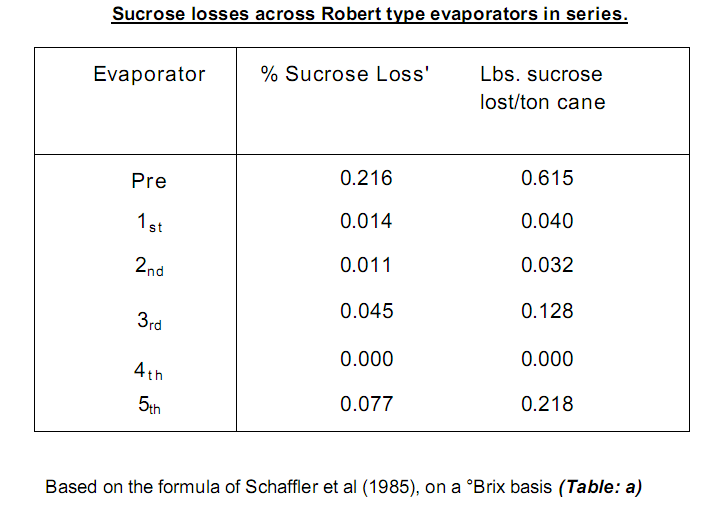 At high temperature and high 
acidity, inversion increases. 
Inversion losses of evaporators 
are measured by 'Glucose Ratio 
to Juice' i-e Ratio of reducing 
sugar to sucrose (Pol) in Juice.
Ratio decreases slightly 
between Clarified Juice and 
Syrup with a value of 
about 4% (Honig). If it increases 
or stationary, means inversion 
in evaporators.
This is due to;
 
High temperature in first vessel.

(ii) Maximum retention time in vessel due  
      to short circuit from entry to exit.

(iii) Too low pH.
Normal pH drop between Clear 
Juice and Syrup is 0.30 and not 
exceeds to 0.50 (Honig). Normal 
inversion losses in course of 
evaporation should not exceed 
0.2% of sucrose as maximum.
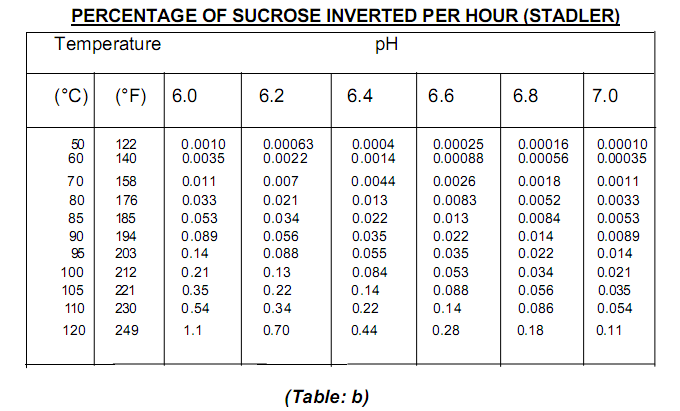 For a standard quadruple 
effect, with the first vessel 
heated by steam at 112°C 
(234°F). Claassen evaluates 
losses of sucrose by 
inversion at:
1st vessel: 0.020% of sucrose in juice 
2nd vessel: 0.015% of sucrose in juice 
3rd vessel: 0.010% of sucrose in juice 
4th vessel: 0.005% of sucrose in juice
                   0.050% of sucrose in juice
Or, approximately  it is 0.007 % on cane.
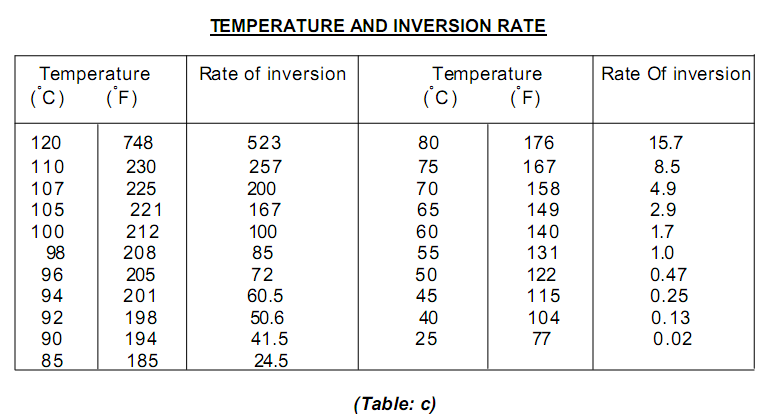 GENERAL DISCUSSION 
   AND CONCLUSIONS:
The need for efficient 
utilization of energy dictates 
that large amounts of vapour 
should be bled from the first 
two effects of evaporators.
To achieve this large portion 
of the total evaporation has 
to be done in the first two 
effects and at temperatures 
above 100°C.
If too much evaporation is 
done in first two effects 
then there is a danger of 
combining conditions of low 
pH and high temperature.
Therefore, extensive vapour 
bleeding contributes to 
sucrose degradation.
The low pH is caused by 
a combination of factors. 
Firstly, as evaporation progresses 
the existing acids become more 
concentrated and therefore there 
is a relationship between brix 
and pH. Secondly, the pH 
decreases with increasing 
temperature and thus a combination of high brix and high 
temperature causes conditions 
of low pH.
If decomposition of invert 
sugar occurs then the acid 
end-products further 
decrease the pH and 
thereby catalyze additional 
inversion.
Most losses occur in the 
third/fourth evaporators 
where there is an 
appreciable scaling and 
blocking of evaporator 
tubes resulting in longer 
retention time.
THANK YOU